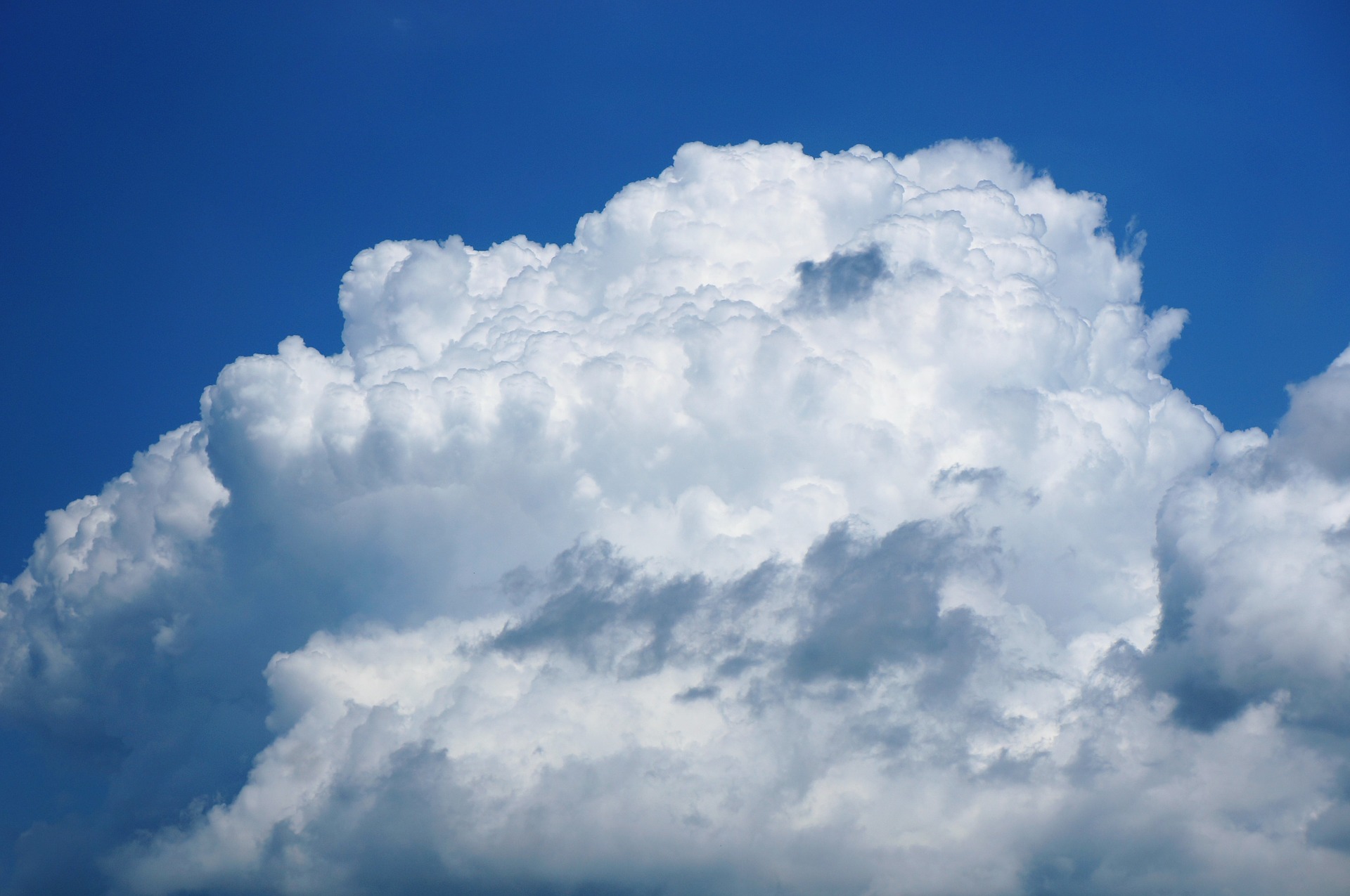 岩川周平
ウグツジンギ
もう一度、飛んで見せる。
ジンギ・ウグツ
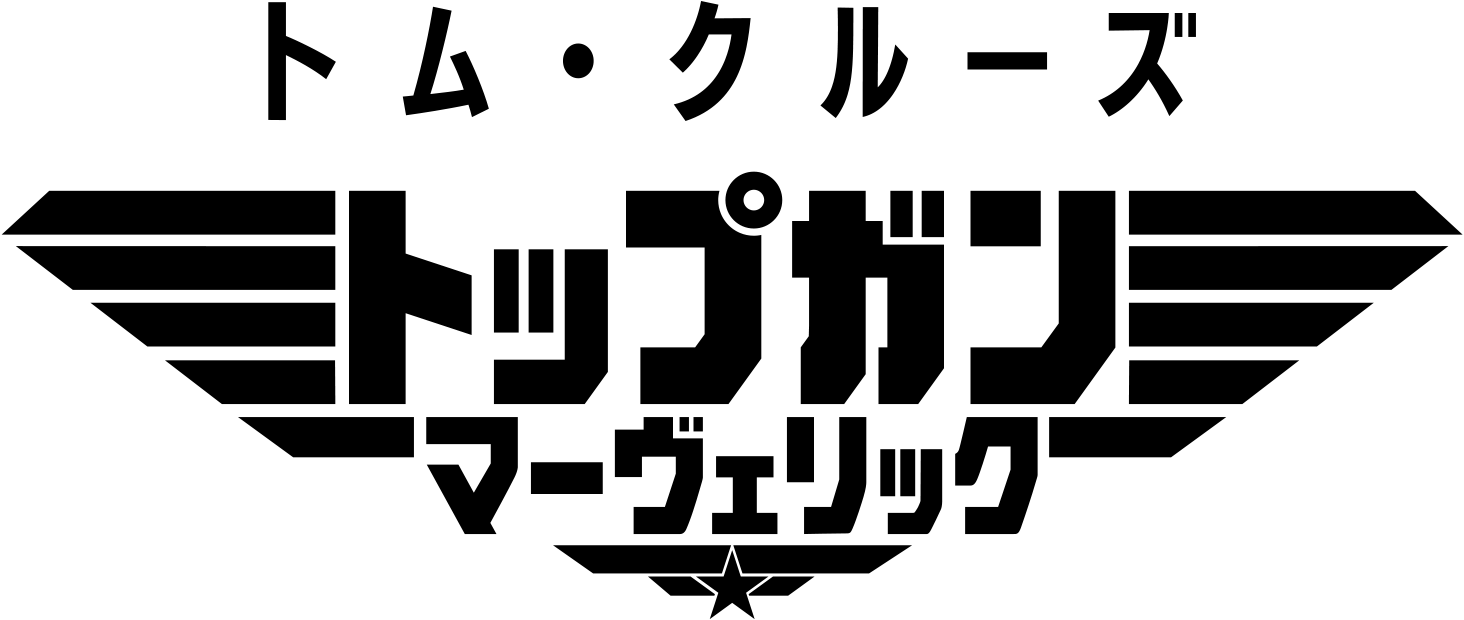 奪われた屋久島
監督　熊坂諭
衣装協力　ＷＡＡＡＰＳ
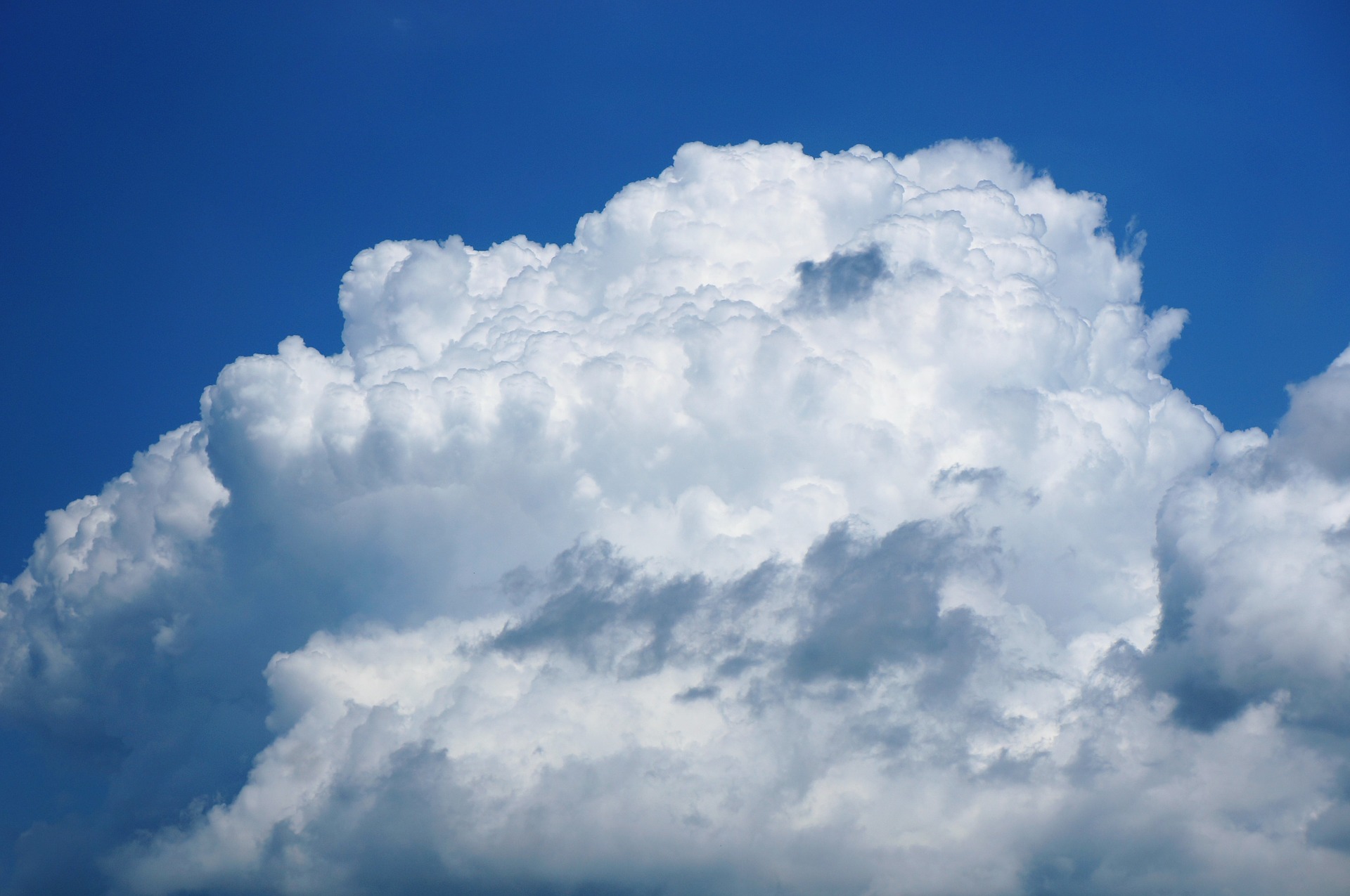 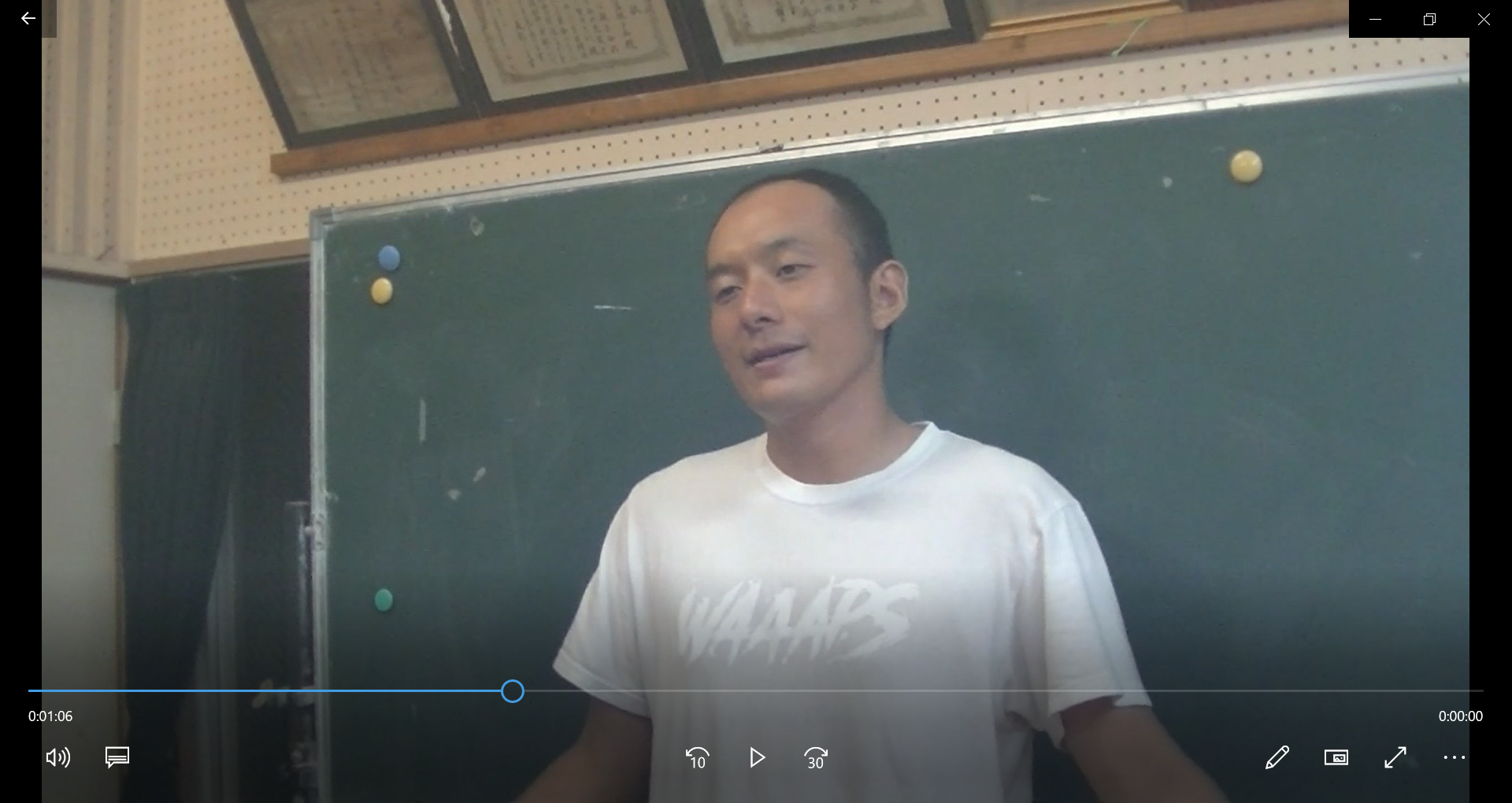 ジンギ・ウグツ
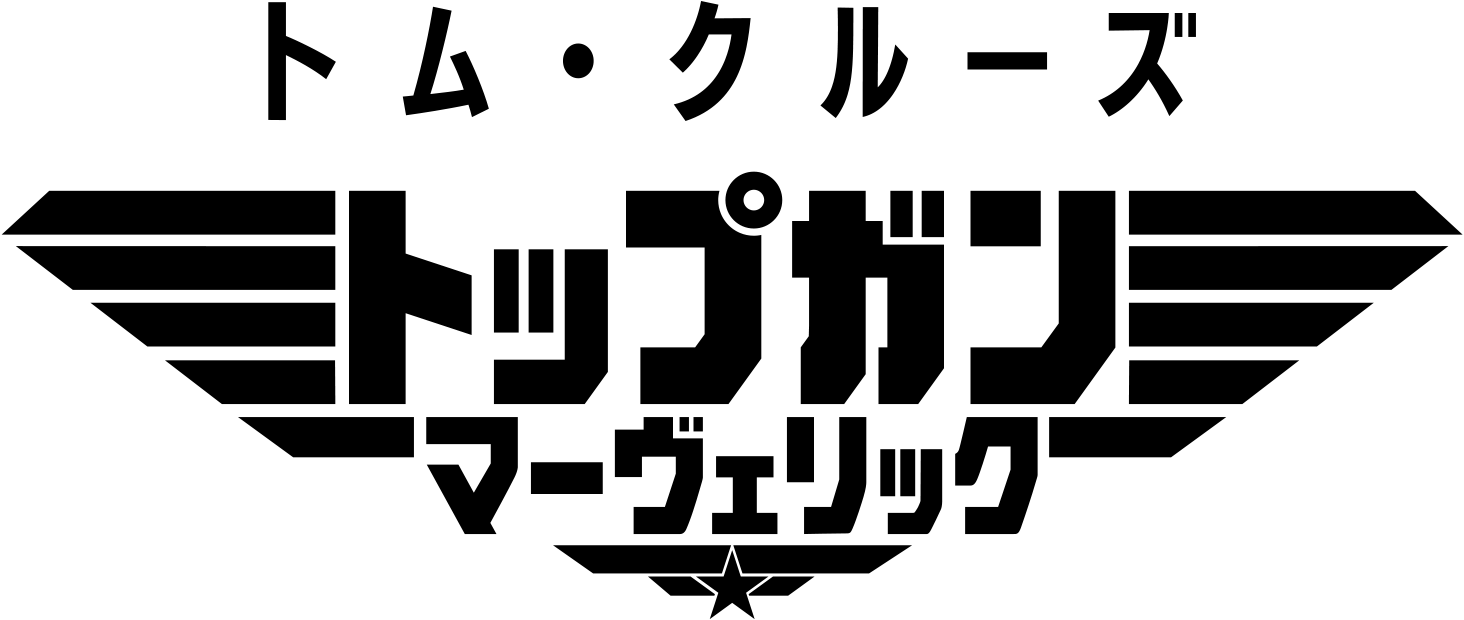 もう一度、空へ
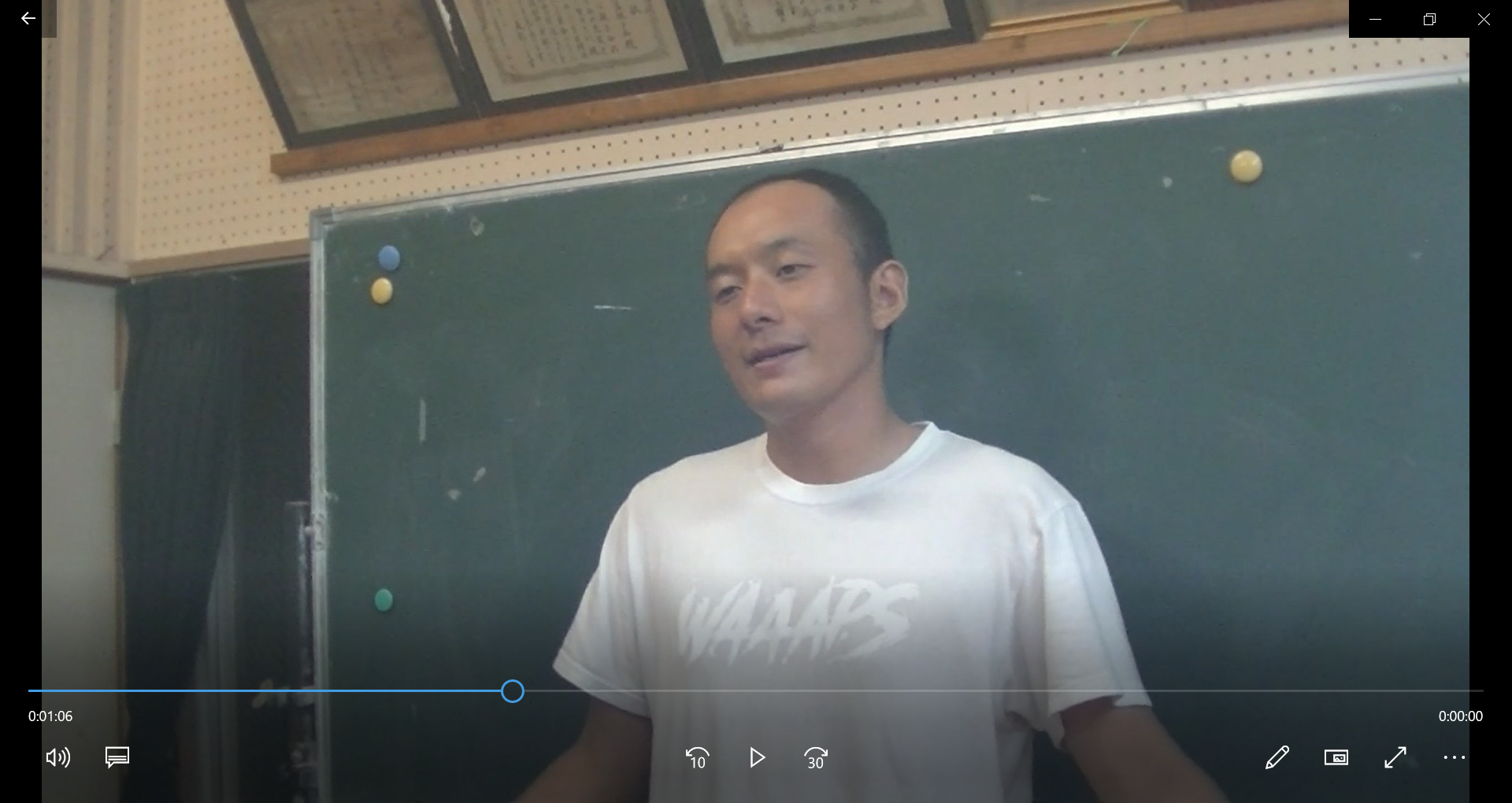 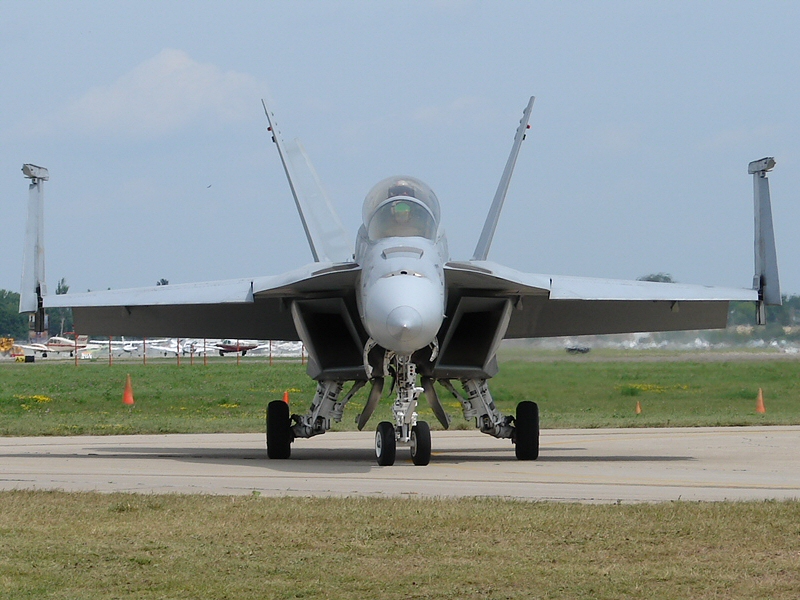 ジンギ・ウグツ
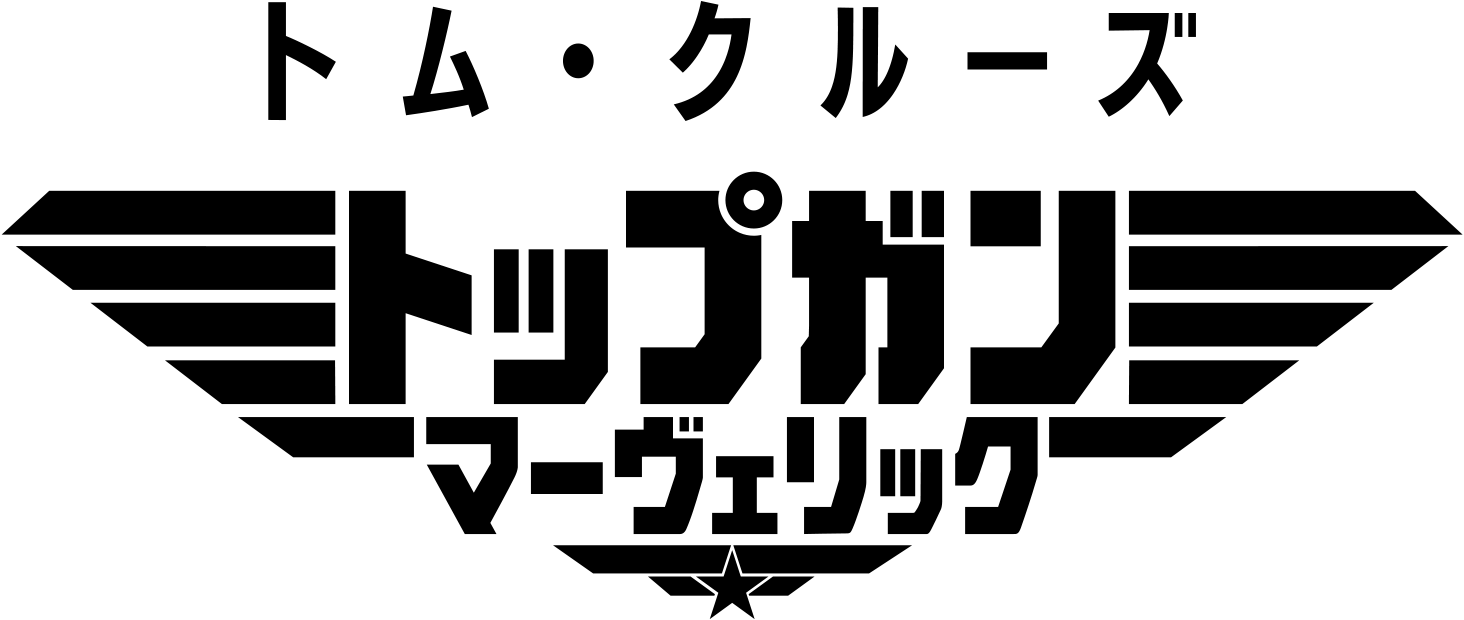 奪われた屋久島